EXPLOITING LSTM STRUCTURE IN DEEP NEURAL NETWORKS FOR SPEECH RECOGNITION
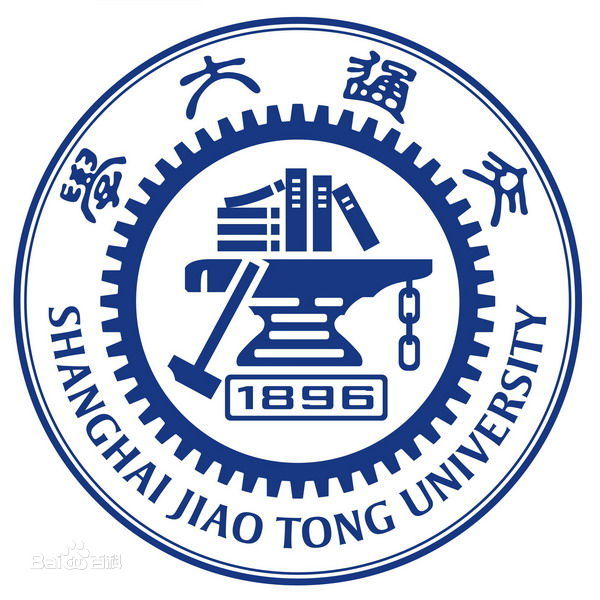 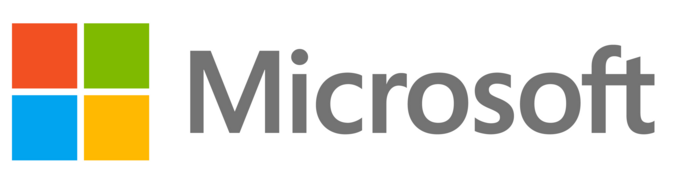 Tianxing He, Jasha DroppoSpeechLab Shanghai Jiao Tong University, Microsoft Research Redmondcloudygooseg@gmail.com, jdroppo@microsoft.com
The CD-DNN-HMM Framework
Overview
Experiments
The same “vanishing gradient” problem also exists for DNN.
Motivation: DNN training suffers from the vanishing gradient problem, and training deep models has been difficult.

Approach: Borrow the famous LSTM structure from RNN and use it along depth.

Experiments and Discussion: The LSTM enables deeper NN to be trained, and got 8.2% relative word error rate reduction on the swb2000 data set.
Switchboard
AMI
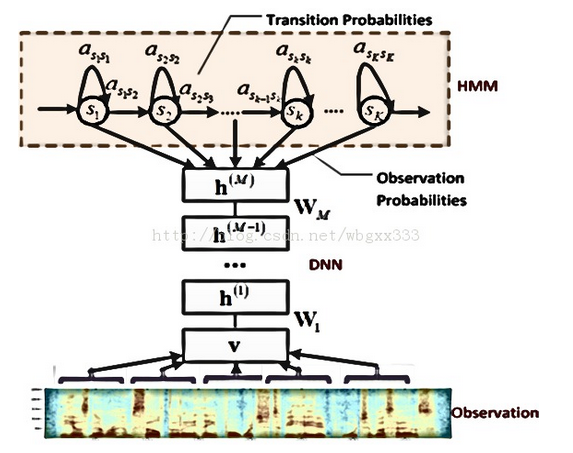 309h(SWBD1) + 1700h(Fisher), hub5’00(1831 utterances for testing)
40-dimensional MFCC, with CMN
DNN Input: 920 Output:9000
MBSize:1024forG1, 4096forG4, each epoch:24h, momentum:0.9, L2:1e-6
Techniques: 1-bit 4GPU
80h for training, 9.7h for dev, 9.1h for test
Close-talking IHM set
40-dimensional MFCC, with CMN
DNN Input: 1080 Output:5000
MBSize:256, each epoch:24h, no momentum, L2:1e-6
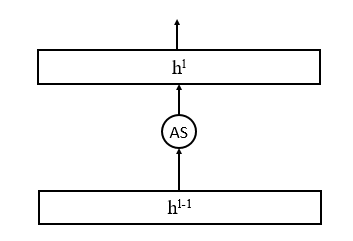 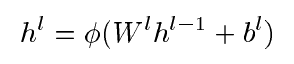 A Review of LSTM-RNN
The LSTM-DNN over-fits even with 3 layers.
Dropout can be used to alleviate this problem.
Scaling behavior on training data oriented exp.
Decoding results.
Scaling behavior.
Formulations of (G)LSTM-DNN
RNN uses simple affine transformation to utilize history information for current time representation.
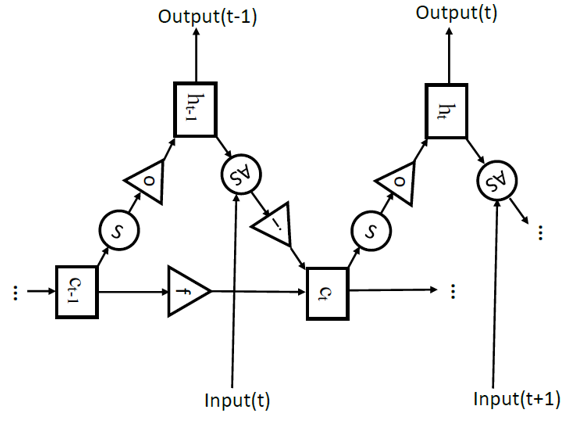 LSTM-DNN borrows the LSTM structure and uses it along depth.
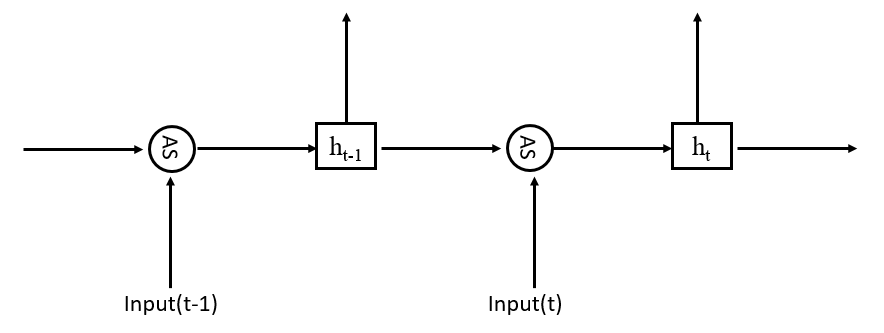 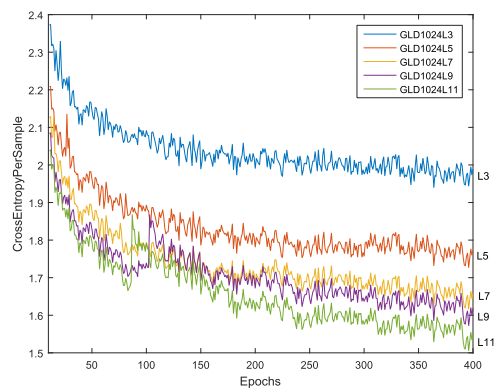 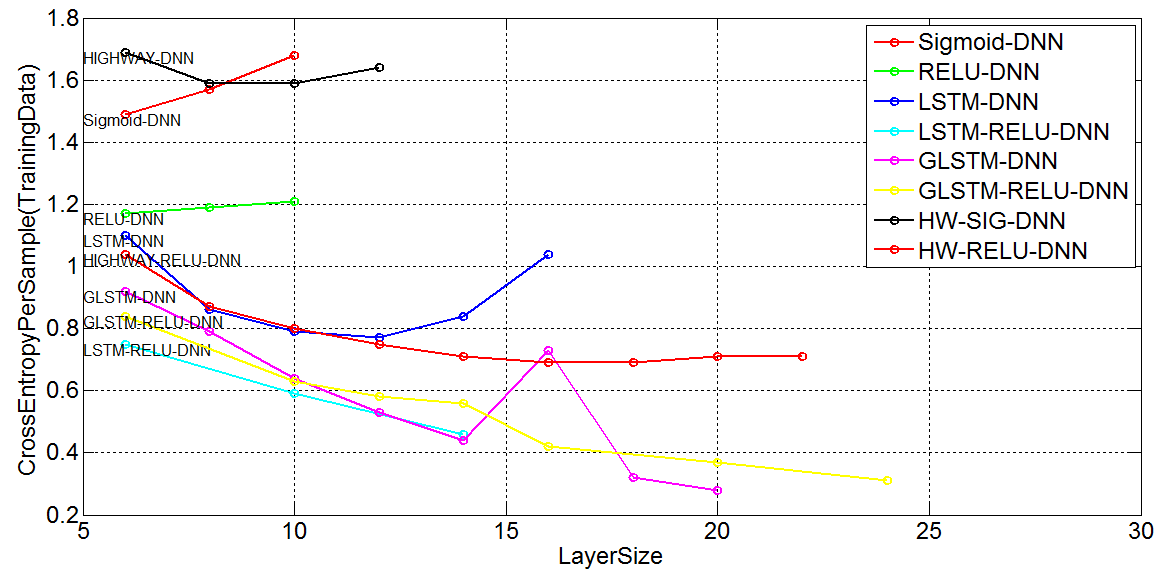 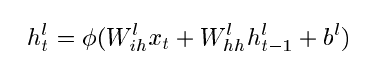 LSTM-RNN
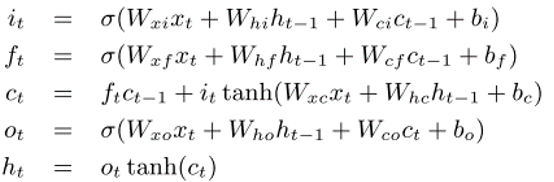 LSTM-RNN introduces a cell memory structure and various gates to capture long-term dependency.
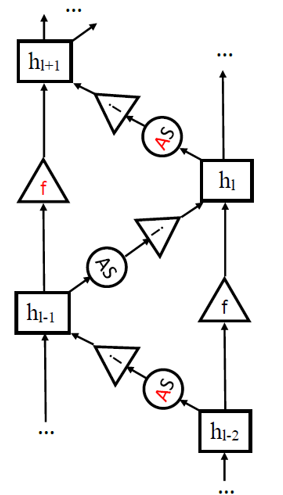 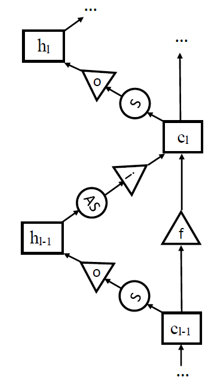 Conclusions
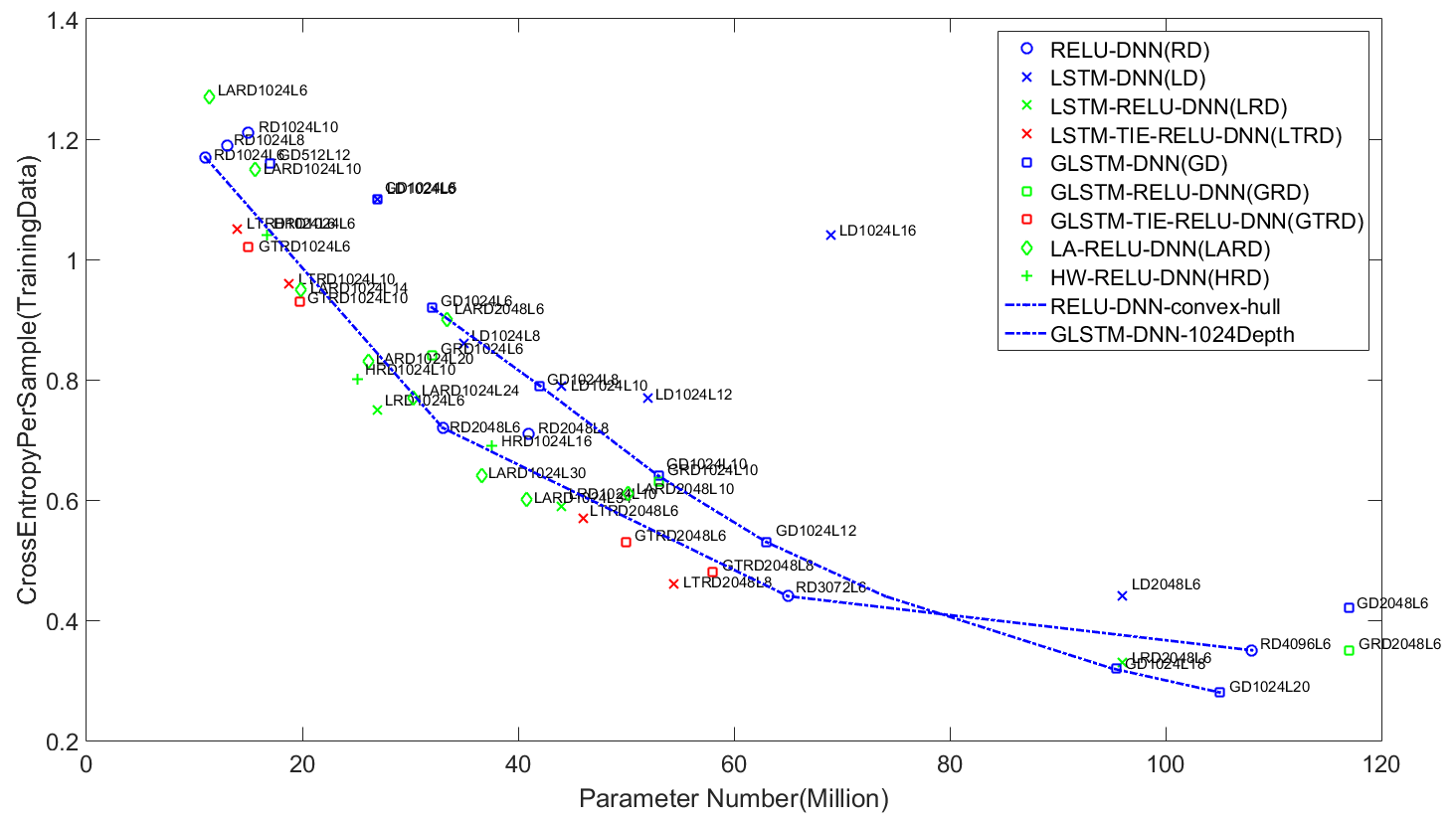 LSTM-DNN
GLSTM-DNN
LSTM-DNN enables the training of deeper models.
However, it costs large number of parameters.
Sequence-discriminative training maybe used to further improve utilize the modeling power.
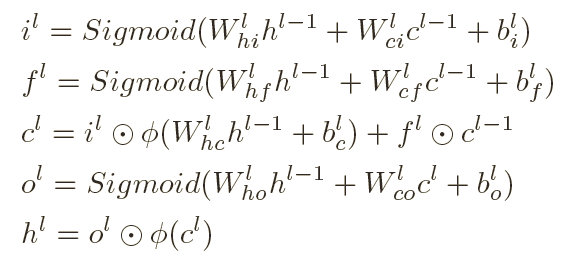 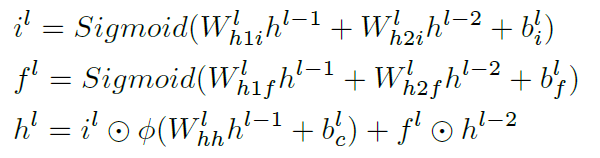